Підготовка наукової публікації
Стаття очима автора  і видавця
Крок другий

Якість викладення та представлення матеріалів
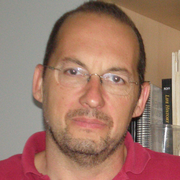 “I think that a large part of this business consists of being able to explain in the simplest way possible very complex issues”
Juan Antonio Balbuena
Замість вступу
Які б чудові результати досліджень ви не отримали, вони нічого не означатимуть, якщо ви не зможете їх опублікувати.
Дослідник зобов'язаний подати письмовий звіт про те, що він зробив, чому зробив, як це зробив, і яким новим знанням ощасливив людство.
Західні колеги, стверджують, що більшу частину свого часу, до 70-80%, вони витрачають на написання статей, звітів, проектів, а зовсім не на проведення експериментів, обробку результатів або розрахунки.
Класифікації наукових публікацій
Первинна
описує оригінальне дослідження і опублікована в рецензованому журналі,
патент
Вторинна
оглядові статті, матеріали конференцій, монографії, збірники
Третинна
енциклопедії, підручники, словники та ін
Пріоритетність використання інформаційних джерел
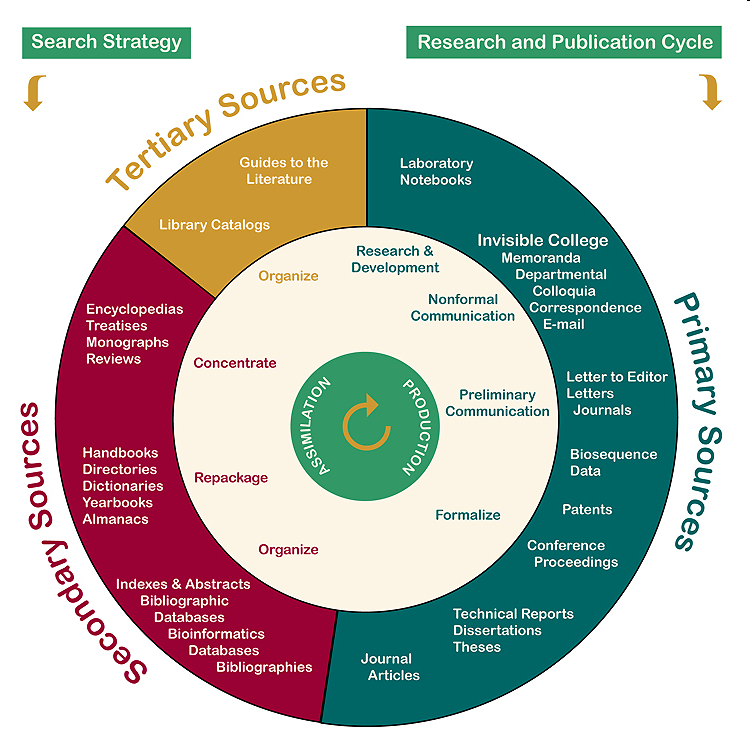 На шляху до опублікування наукової праці у рейтингових виданнях існує дві головні проблеми:
Погана англійська 

Відсутність розуміння стандартів, норм написання та академічної етики
Чи достатньо знати англійську на рівні B2-С2 щоб написати статтю на англійській мові?
Так 

НІ
Про що думає редактор отримавши рукопис від автора з поганим англійським (poor English)?
“Я тримаюсь наступного правила, якщо  анотація містить більше 6 граматичних помилок, то я не витрачатиму свій час на читання інших частин роботи. В мене виникає бажання надіслати лист з повідомленням про те, що автор(и) не може подавати нам сміття і чекати, що ми вирішимо це питання.”
Dr. Angel Borja (2015) 
Редактор низки журналів, у тому числі:
Frontiers in Marine Ecosystem Ecology ,
Revista de Investigación Marina, 
Journal of Sea Research  and Continental Shelf Research

elsevier.com/connect/writing-a-science-paper-some-dos-and-donts
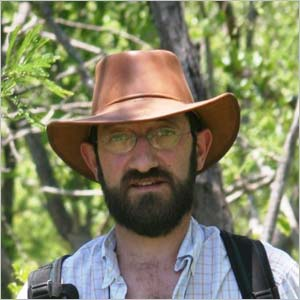 Уникайте цих поширених проблем:
Речення, які логічно не слідують один одному (кожен абзац має нести логічну думку)
Речення, які важко зрозуміти недосвідченим читачам (наприклад, "The Annex IV of the MSFD includes the definition of GES to be applied by MS").
Граматичні помилки
Орфографічні помилки та описки
Спрощуйте вашу мову
Original: "Numerous studies in recent years, such as those by Miller (1995) and Smith (1998), have shown that low salinities enhance oyster recruitment."
Suggested: "Low salinities enhance oyster recruitment (Miller, 1995; Smith 1998). "
Академічне письмо має бути інформативним,  стислим та засноване на фактах, але це не означає, що воно має бути не креативним
Zoe Doubleday (2018)
Уникайте довгих речень
Прямі та короткі речення є кращими!
Довгі речення не роблять письмо більш науковим, але викликають замішання у читача.
Сьогодні, середня довжина речення академічного письма має бути близько 12-17 слів.
Кожне речення має читатися на одному подиху. Довгі речення шокують читачів.

Dr. Angel Borja (2015)
Перед написанням роботи
2 складові успіху: чітке послання + правильний формат
Як визначити чи те, що ви хочете сказати є важливим?
Вивчайте літературу
Відвідуйте конференції
Читайте спеціалізовані сайти
Порадьтеся з експертами в галузі
Сім кроків до підготовки першої чернетки
Оберіть журнал перед написанням чернетки – вимоги журналу часто визначають обсяг і структуру статті.
Подумайте про тему, яку ви хочете представити протягом  кількох  днів чи тижнів
Записуйте цікаві думки, що прийшли в голову протягом дня
Зберіть в один файл інформацію з різних джерел зберігши інформацію про джерело
Підготуйте графічний матеріал - рисунки, таблиці і повні підписи до них
Потім бігло напишіть  чернетку, наче б подумки вголос, при цьому не звертаючи увагу на правопис, граматику, стиль, інші дріб'язки
Не розділяйте рукопис серед співавторів. Краще написати повну першу версію роботи, а потім співавтори можуть змінити і додати новий текст
Чотири кроки до підготовки кінцевого варінту рукопису
Повертайтеся до написаної чернетки знову та знову вдосконалюючи текст
Спробуйте подивитися на свій рукопис із іншого боку
Обговоріть чернетку з колегами, експертами
Перевірте академічну якість письма рукопису
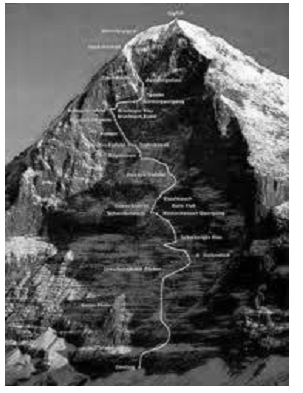 Деякі секрети написання якісної роботи
Досвідчений  керівник
Досвідчений закордонний співкерівник
Банк академічних виразів
Банк специфічних  наукових термінів та виразів складений вами
Читати й ще раз читати!
Платний сервіс редагування рукописів (наприклад: Elsevier English  Language Editing service,  250 Euro for a manuscript)
Безкоштовні засоби перевірки граматики та орфографії (наприклад: https://app.grammarly.com)
Корінний носій англійської мови
Занурення у англомовне середовище
Стаття очима автора  і видавця
Крок третій

Міжнародні стандарти академічних публікацій
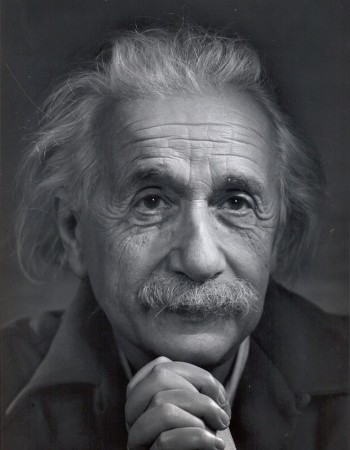 Вам слід вивчити правила гри. І після цього ви будете грати як ніхто інший
Альберт Ейнштейн.
Структура експериментальної статті
Title (назва) – коротка та інформативна	
Author(s)
Institution(s)
Abstract (Structured) – 1 параграф (250 слів)
Key words
Introduction – 1,5 – 2 сторінки
Methods – 2-3 сторінки
Results – 1-8 сторінок (figures: 1-8; tables:  
1-3, one per page)
Discussion – 4-6 сторінок
Conclusions – 1 параграф 
Acknowledgements
References – 20-50 джерел
Supplementary data – не обмежено
Ідеальний розмір основної частини рукопису 25-40 сторінок 12 кеглем з двійним інтервалом між рядками
IMRAD
Як з'явився стандарт IMRAD?
Першою науковою працею, що має структуру, подібну IMRAD, вважається «Études sur la bière» Луї Пастера, написана в 1876 році.
У 1970-х роках IMRAD став «стандартом» в оформленні наукових статей, коли в 1972 році році Американський національний інститут стандартів опублікував стандарт ANSI Z39.16-1972 (Preparation of Scientific Papers for Written or Oral Presentation)
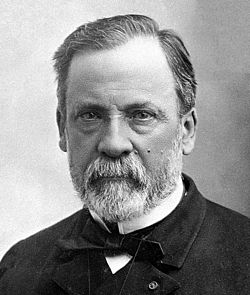 Організація ідей у науковій статті
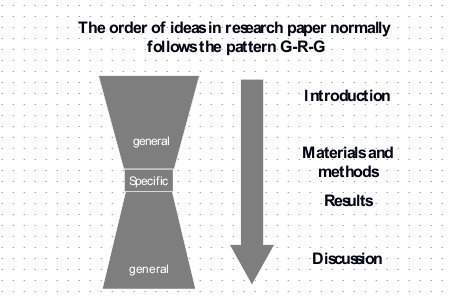 S
Підготовка рукописуНімецька концепція «червоної стрічки»
Матеріал та методи
Опис обсягу дослідженого матеріалу
Методи аналізу (порівняльний, статистичний, та ін.)
Вступ
Актуальність
Огляд проблеми
Висунення робочих гіпотез
Обчислення та підготовка результатів
Гіпотеза(и) або головна ідея(ї)
Результати
Опис результатів
Опис ілюстрацій  
Підтвердження або відхилення гіпотез
Обговорення
Співставлення отриманих результатів з літературними даними 
Висновки та перспективи
Подяки
Список літератури
Додаткові матеріали
Ілюстраційні матеріали до оглядової статті
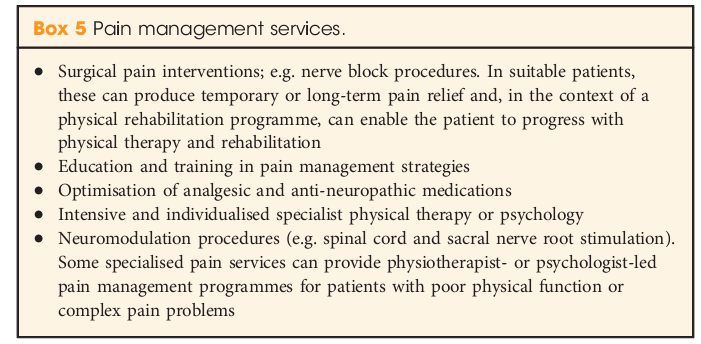 Схематична презентація матеріалу оглядової статті
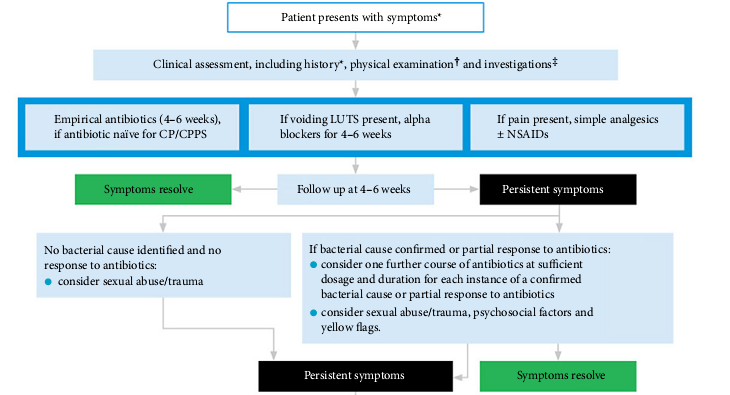 Приведення літературних джерел у табличну форму
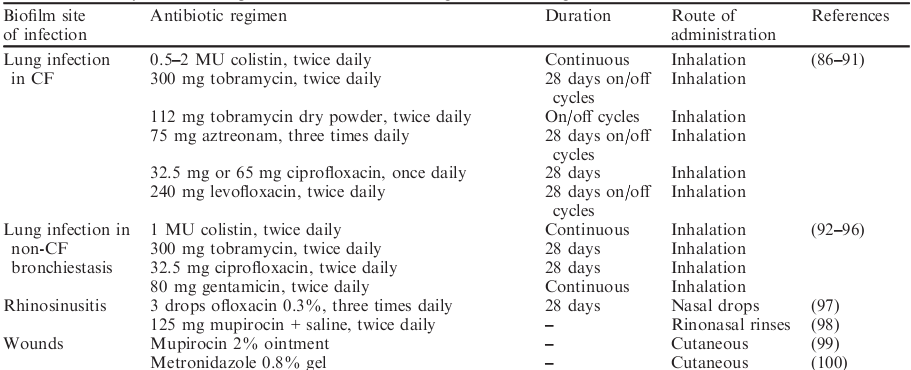 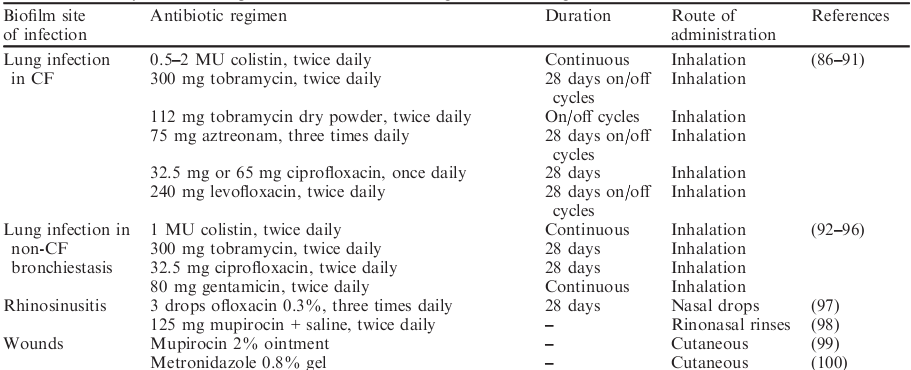 Таблична та графічна презентація одного й того самого матеріалу
Назва статті – Title
Якомога коротша, але достатня для розуміння змісту статті. 
Уникайте беззмістовних слів «Вивчення, дослідження, спостереження…» Від акуратності назви залежить те, як її проіндексують пошукові сервіси та чи читатимуть її читачі. 
Будьте точними, інакше ваша стаття ніколи не досягне аудиторії, якій вона призначена.  Якщо йдеться про сполуку, біологічний вид, тощо – вкажіть їх в назві, якщо про країну чи регіон – теж.
Складіть декілька робочих назв статті > обміркуйте їх, та методом від супротивного залиште найбільш відповідну > створіть вступ, робочі гіпотези навколо назви > доведіть їх в результатах > порівняйте з попередніми дослідженнями у дискусії  > зробіть виправлення назви за необхідності!
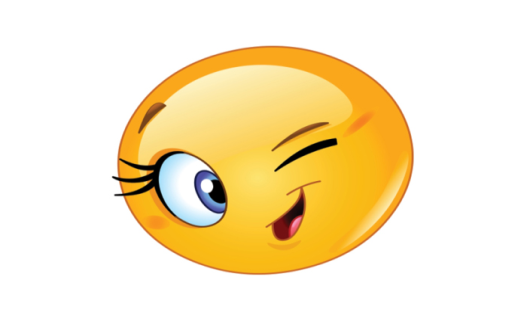 Автори
Вклад кожного
Обов'язкова	спільна робота над статтею
Ідентифікатори (OrcID)
Правопис прізвищ

Examples
Sarabeev Volodimir
Sarabeyev Volodymyr
Sarabeev Vladimir
Назва установи!
Enhanced  Organization name –
поєднує усі варіації назв в одному профілі  і дозволяє представити всі результати і  отримати точну статистику
Zaporizhzhya National University 
Zaporozhye National University Zaporizhzhia National University Zaporozhye National Univ. 
Zaporozh'e National University Zaporozhye State University
Zaporozhe State University Zaporizhzhya State University 
Zaporizhzhya State Univ Zaporizhzhia State University
Автори, журнали,  перевіряйте написання  установ
Резюме або анотація –Abstract – 250 слів
Структуроване - передає структуру статті - доповнює назву - якомога стисле - завершене - без абревіатур, літературних посилань та ілюстраційних матеріалів
Структура резюме
Вступне речення (місце Вашого дослідження у загальному контексті) – 1 речення
Мета та гіпотеза дослідження – 1 речення
Якими методами (визначити місце та час, методологію) та який об'єкт досліджено? – 2 речення
Що отримано (результати)? - 3-4 речення
Як це співвідноситься з наявними даними? - 3-4 речення
Які висновки і яким чином були досягнуті – 1 речення
Саме його читають в першу чергу, якісне резюме може зацікавити науковця і довести  його до повного тексту та посилання на вашу роботу
Ключові слова
Key words
Як правило не повторюють слова із назви
Доповнюють та деталізують назву роботи
Кількість ключових слів або словосполучень -  5-6
НотаткиHighlights
Як правило складаються із 3-5 коротких речень, кожне завдовжки не більше 85 знаків.
Не використовується вузькоспецифічна термінологія, скорочення 
Разом з інфографікою націлені на широку аудиторію
Highlights - example
•Geographic region and host species affect total mean abundance of parasites.
•The species abundance distribution in introduced hosts is lower than in native hosts.
•The community aggregation pattern might explain the success of introduced species.
•The introduced population has a higher number of uninfected hosts than native ones.
•The introduced population has a shorter parasite distribution tail than native ones.
ІнфографікаGraphical abstract
Графічне резюме слугує ілюстрацією головної ідеї статті. 
Фізичний розмір графічного абстракту як правило складає 5 x 5 cm. An image.
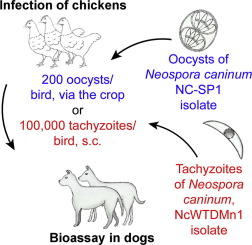 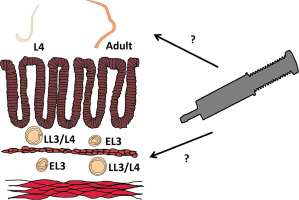 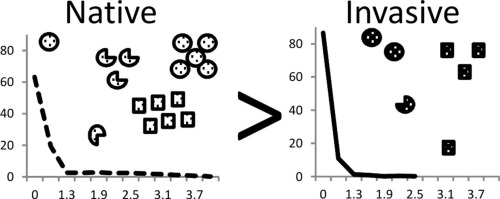 Вступ - Introduction
Сучасний стан, та важливість проблеми, показати місце дослідження в контексті відомого
Типові помилки – 
вказуються автори, які вивчали проблему, але не їх результати, вживаються загальні фрази без уточнення 
Наголосіть на важливість проблеми. Чому її слід вивчати, у чому новизна вашого дослідження, яка була його мета і завдання?
Висуваються робочі гіпотези
Структура вступу
Розпочати із загальної проблеми та перейти до конкретної тематики, своєї роботи
Висунути 1-3 гіпотези, бажано щоб не всі гіпотези було підтверджено
В останньому параграфі, описати що саме зроблено в даній роботі.
Пряме цитування, як правило,  не використовується
Матеріал та методиMaterials and methods
Матеріал
Спочатку надається опис матеріалу, зокрема зазначається:
обсяг даних або розмір вибірки, що використано у роботі;
місця збору матеріалу;
деталізується об'єкт дослідження
Матеріал та методи
Методи
Якщо відомі – навести посилання
Якщо змінені – вказати яким чином
Детальність – щоб забезпечити  відтворюваність
Статистика!
Біоетика (окремий параграф,  інформована згода, узгодження  процедур) !
У тексті опису експерименту використовується минулий час від третьої особи
Не слід змішувати порядок проведення експерименту та його результати.
Методи
Три основні критерії при рецензуванні Вашої статті:
відтворюваність експерименту
методи лабораторного аналізу
методи статобробки

Рецензенти рекомендують використовувати тест ANOVA, MANOVA, ANCOVA, лінійну регресію, метод бутстрєп аналізу 
Виконайте перевірку вибірок на нормальність розподілу
Не використовуйте критерій Стьюдента
Результати - Resutls
Розділ поєднано зі «вступом» і пояснює, як результати досліджень підтверджують позитивні результати тестування основної наукової гіпотези.
Допускається використання не хронологічного, а логічного опису
Основні, а не все що було зроблено
Ілюструвати мінімально необхідними  зведеними даними (вихідні дані  можуть бути в додаткових матеріалах)
Не містить посилань на літературу
Не змішувати дискусію з результатами
Результати
Таблиці та рисунки з даними результатів досліджень мають за мету донести до читача занадто великий за обсягами або складний до сприйняття читачами матеріал. 
Перед формуванням ілюстраційних матеріалів потрібно точно визначити, на яке з поставлених питань статті буде відповідати та чи інша таблиця або рисунок. 
Залиште лише ті ілюстрації, що безпосередньо надають необхідну інформацію. 
Таблиць не повинні дублювати вже наведені в тексті дані. 
Мають бути висвітлені  лише ті результати, які підтверджують або відхиляють гіпотезу. 
Таблиці можуть бути також використані для синтезу не тільки числових, але й літературних даних
Discussion section
“The Discussion should first start with a brief recall of the main objective and main expectations, followed by the main results, Different points can be discussed, first in relation with the concepts/hypotheses presented in the Introduction, then, and only after, for new points”
Serge Morand
Evolutionary ecologist
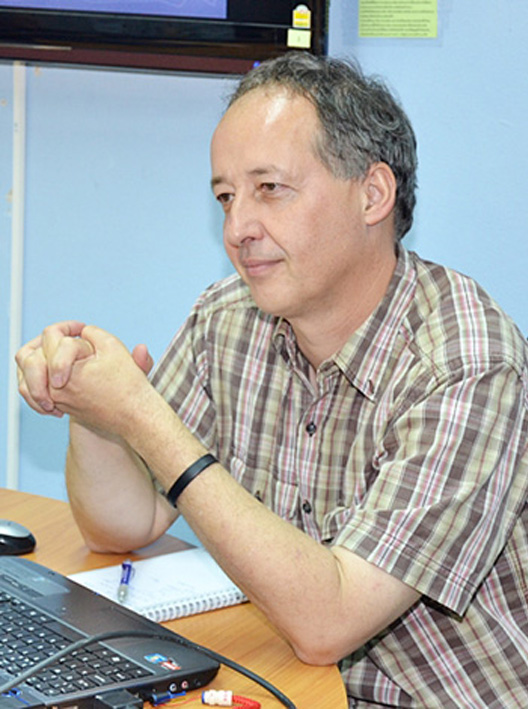 Обговорення –Discussion
Дискусія вважається найважливішим елементом наукової статті. 
Стисла, має максимально доводити правоту точки зору автора, узагальнюючи результати власних досліджень та дані інших авторів щодо підтвердження тієї чи іншої наукової гіпотези (від конкретного — до загального). 
Конкретні результати досліджень мають бути точно поєднані з відповідями на конкретно-поставлені запитання наукової гіпотези автора у «вступі», і незалежно від того, всі або не всі результати достовірно підтвердили її.
Обговорення –Discussion
Не повторюють результати
Співставлення отриманих результатів з  наявними
Обговорити можливі причин і наслідки
Для побудови цікавої дискусії обговоріть та оцініть протиріччя деяких отриманих Вами результатів, обговоріть будь-які неочікувано-винайдені результати. 
Параграф (не дискусію) краще починати з факту одержання  неочікуваного результату, а потім внести його опис та інтерпретацію. 
Штучні обмеження і слабкість автора при обговоренні отриманих результатів призводять до непереконливості їх значення і загальної достовірності запропонованих матеріалів для читачів.
Висновки - Conclusions
Коротко охарактеризуйте одержані результати
Висновок
- це щось нове, а не перефразоване «Обговорення»
- це перспективи подальших досліджень, 
- це Ваші думки, які повинні запам'ятатися читачеві 
Не повторюйте анотацію
Не можна писати в кінці статті висновки за зразком україномовних-російськомовних статей.
Навіщо потрібен список
літератури - References
Аргументувати ідею
Співставити з світовими аналогами
Означити місце даного дослідження
Запобігти плагіату
Для журналу і вченого = визнання
Часто вказані лише власні роботи або  дуже “старі” статті з помилками
Список літератури
Обмежуйтеся лише необхідними і достатніми цитуваннями. 
Цитуйте лише ті роботи, які ви прочитали повністю
Цитування повинне бути однозначним і точним
Бажано використовувати лише реферовані і рецензовані джерела
«Сіра» література у дуже обмеженій кількості
Публікація - це науковий продукт що має різну якість (порівняти на прикладі авто) 
Кожен журнал має свій стиль списку!!
Оформлення списку літератури
Використовуйте менеджер посилань!

Mendeley http://www.mendeley.com/ 
EndNote http://endnote.com/
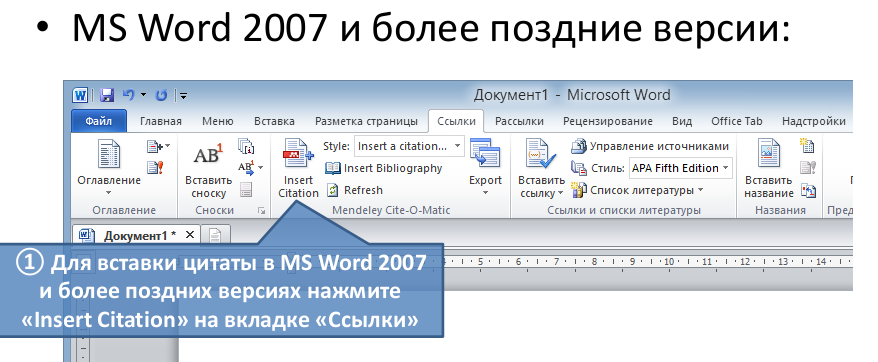 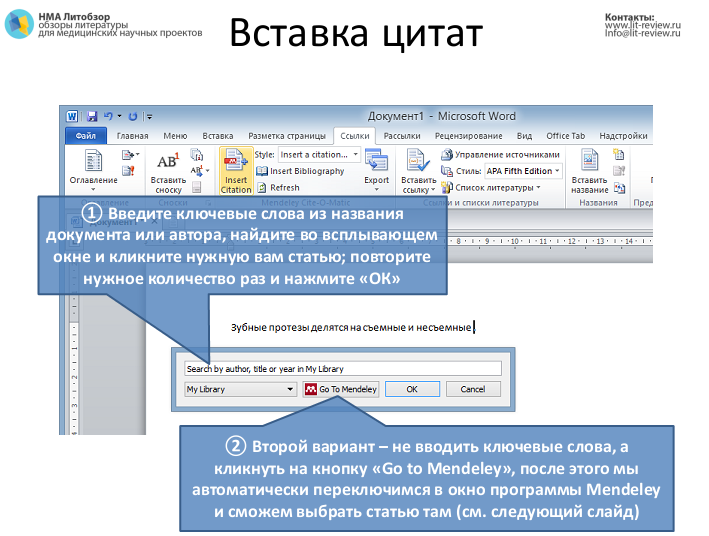 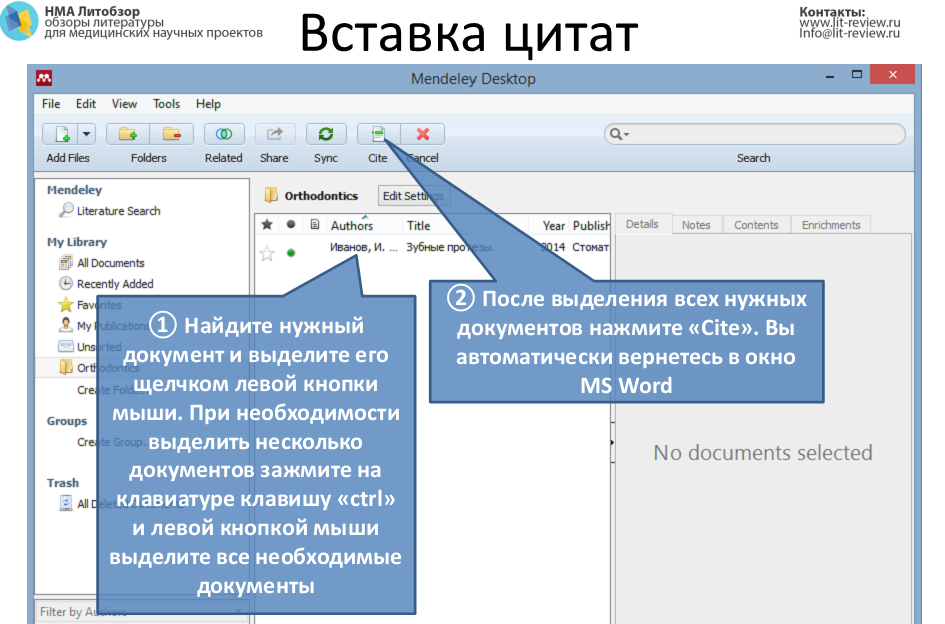 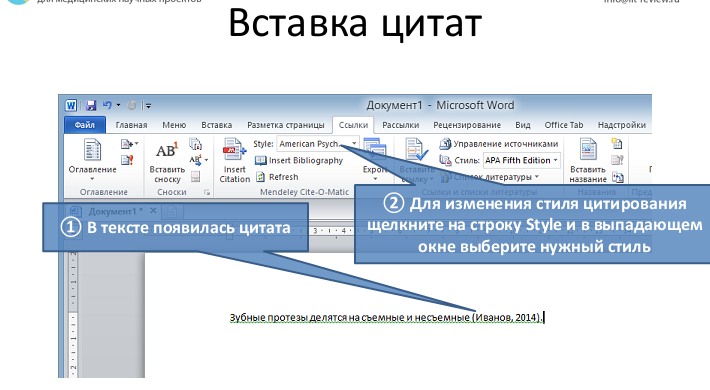 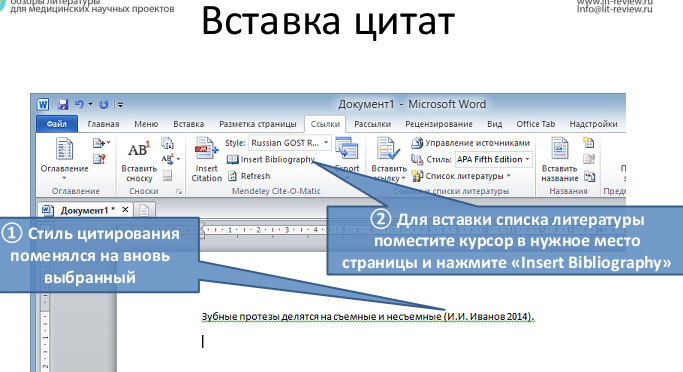 Використано матеріали з російськомовного гіда роботи з менеджером посилань Mendeley
https://lit-review.ru/guides/Mendeley_guide.pdf
Підготовка до подачі статті
Уважно перечитайте вимоги до статей обраного вами журналу
Переконайтеся, що ваша стаття їм відповідає
Підготуйте всі файли, які вимагає журнал в остаточному варіанті, та назвіть їх відповідним чином
Якщо журнал вимагає підготуйте список можливих і не бажаних рецензентів, знайдіть їх координати
Підготуйте текст супровідного листа
Ніколи не поспішайте! Виділіть 1-2 години на процес подачі
прикінцеве оформлення рукопису
Нумерація рядків та сторінок
Підписи до малюнків надаються у рукописі у спеціальному розділі «Figure captions»
Окремим файлом: 
лист редактору
рукопис
таблиці
малюнки
додаткові матеріали
Супровідний лист (Cover Letter)
Від імені контактної особи
Має містити ім’я адресу, тел, факс, е-мейл
Коротке речення про те, чому ви вважаєте, що ваша стаття буде цікава читачам цього видання, чому вона важлива і журнал повинен її опублікувати. 
Якщо ви отримали рекомендації для публікації внаслідок конференції чи обговорення з редактором – вкажіть це.
Краще НЕ вказуйте можливими рецензентами своїх співавторів останніх 5ти років
Вкажіть інші деталі, які ви вважаєте за потрібне
Подача статті за допомогою Інтернет
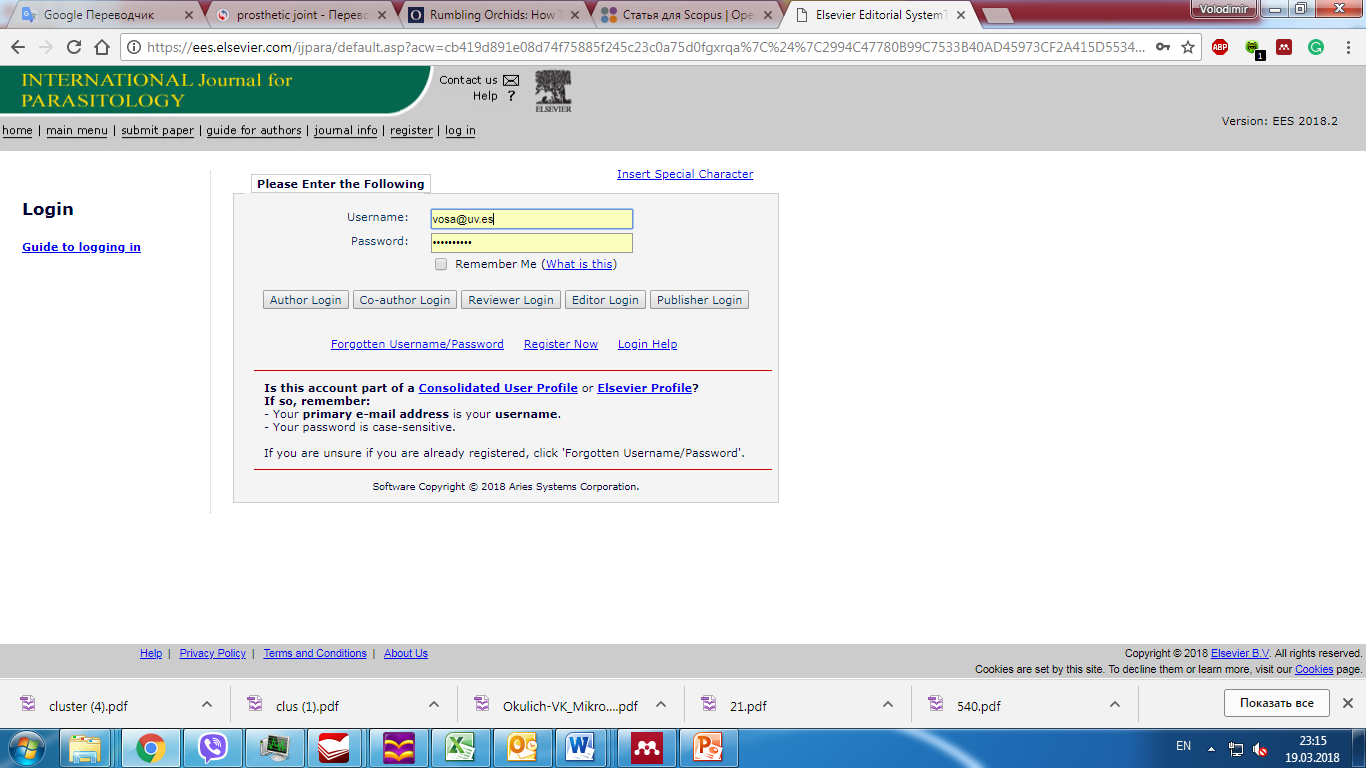 Подача статті за допомогою Інтернет
Старайтеся, щоб розмір ваших файлів був якомога меншим.
Зареєструйтеся та переконайтеся, що ви добре розумієте вимоги та принцип роботи системи 
Перевірте, чи автоматично генеровані файли відповідають оригіналу
Вимагайте (дочекайтеся) підтвердження того, що вашу статтю одержали.
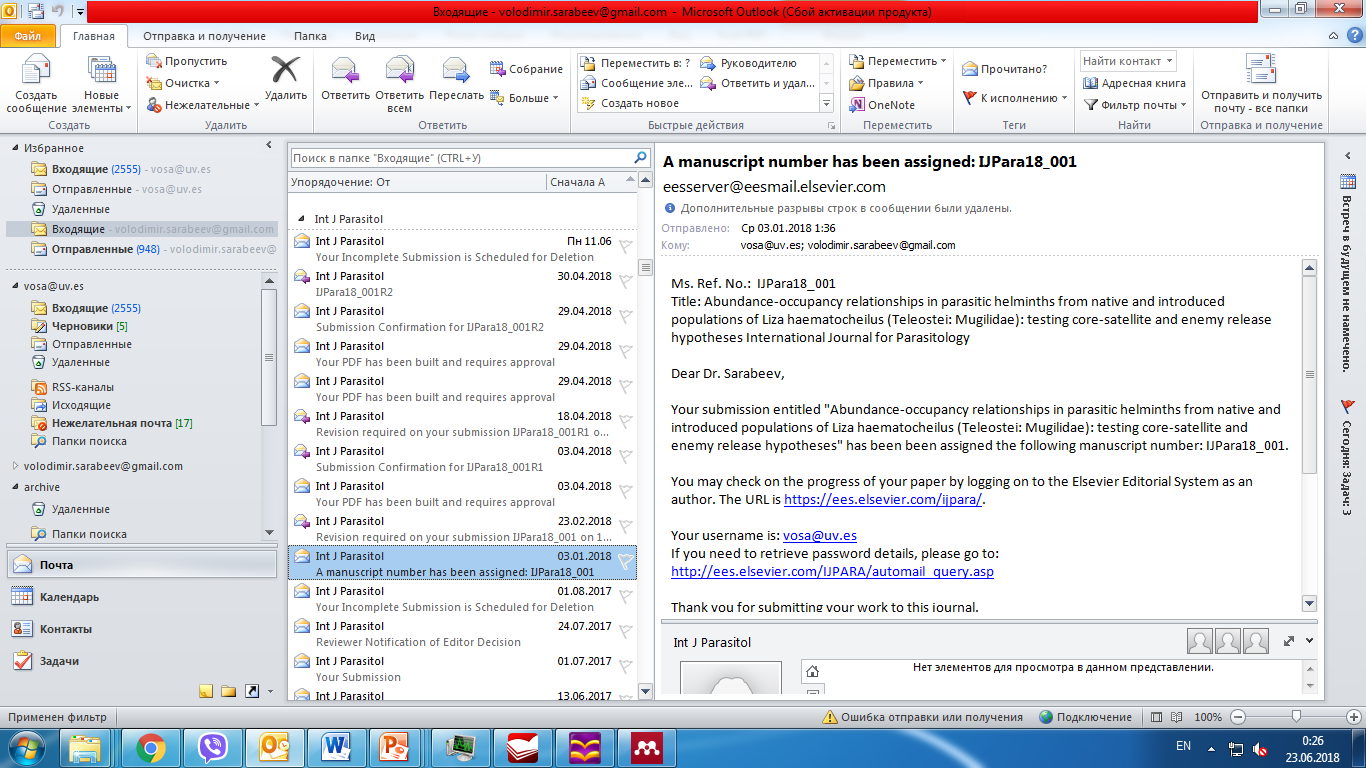 Peer Review  Single blind
чи Double blind
Автор не знає хто рецензує его
роботу - Single blind

Автор не знає рецензента і  рецензент не знает хто автор  статті - double blind
Що оцінюють редколегія
та рецензенти
Відповідність профілю видання
Чи збільшить зацікавленість аудиторії журналу
Новизну, актуальність
Використання адекватних методів,
Логічність викладення, обговорення,
висновків
Достовірність. Статистична обробка, біоетика
Оформлення наочних матеріалів
Мова
Оформлення
Література
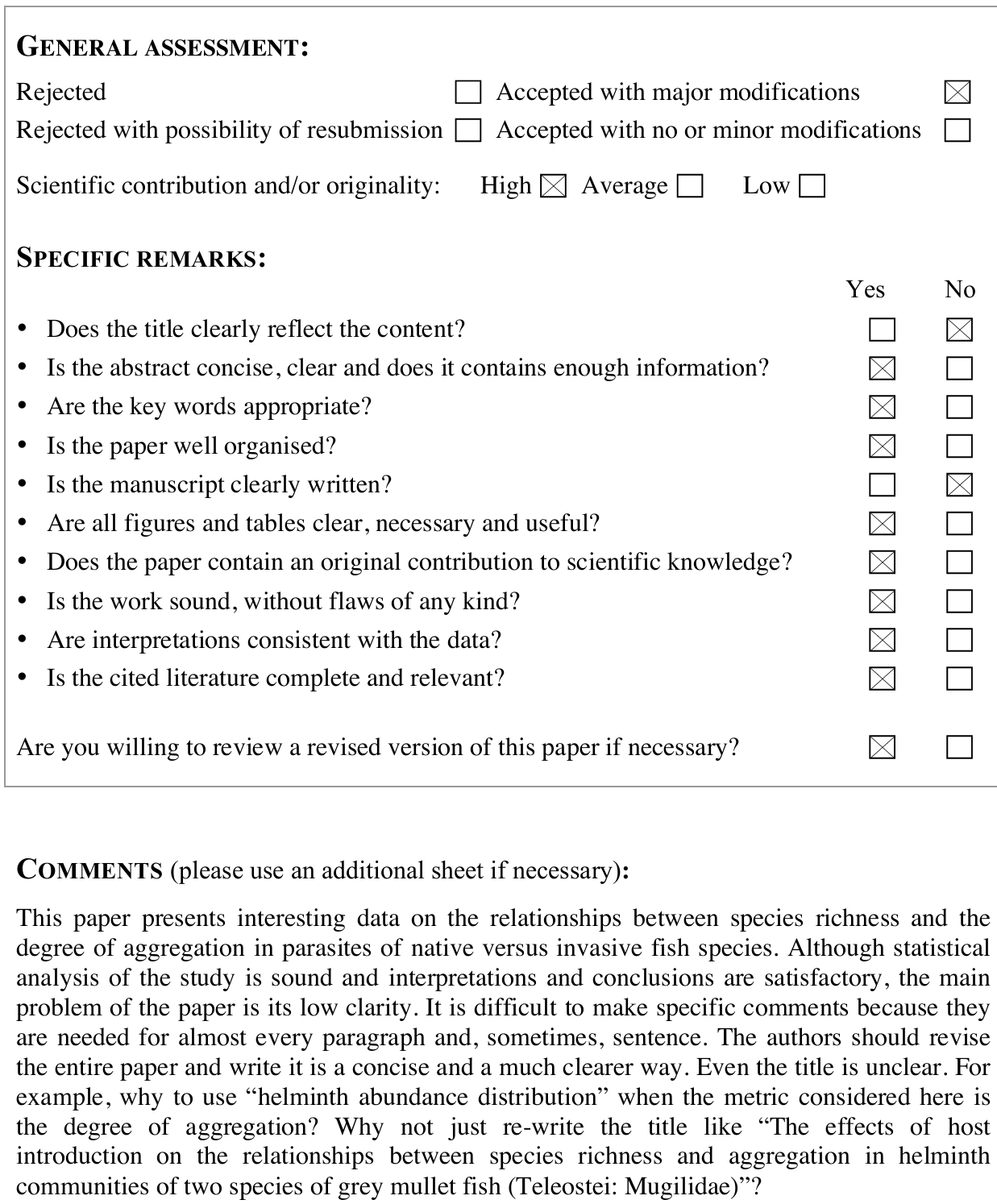 Які бувають статті?
Хороші, добре написані
Хороші, погано написані
Погані, добре написані
Погані, погано написані
Accept
Minor Revision  Major Revision  Reject
Що автору дає рецензія
Зіпсований настрій

Погляд зі сторони

Визначення слабких сторін

Напрямки подальшої роботи

БЕЗЦІННИЙ ДОСВІД
Як пережити рецензію
Подякувати що ії написали
Прочитати і піти відпочити
Продумати чому могли виникнути такі  запитання
Вас персонально ніхто не хотів образити
Подумати що можна і варто виправити
Оцінити чи можете допрацювати публікацію  або варто відкликати і шукати інше видання
Відповідь на рецензію
Аргументовані відповіді на всі  запитання та помічені у тексті зміни,  відповідь редактору
В означені в правилах для авторів
строки
Responses to reviews (phrase bank)
In the new version of the manuscript we attract more attention to this issue.
Done, the new concept with regard to ……………. has been proposed here. 
Done, the new version of the manuscript includes explanation ……. in the Introduction, M&M and discussion sections. 
Done partially. We do not quite agree.
Done, the result section has been rewrote, changes concern about 80% of the text. 
Done, the minor comments accepted, where it was need sentences rephrased
The entire text was revised; a number of sentences and paragraphs were modified and simplified. 
Subheadings have been introduced in the result and M&M sections to improve the flow of the text.
Accepted, processes have been listed 
The ………… has been added in the manuscript, which is presented in Appendix A; 
The effect of ………….. has been discussed.
Алгоритм
Виконали чудову роботу
Обрали видання
Оформили, подали до редакції
Переконали рецензента
Показати свою роботу (ідентифікатори автора)
Публікація
Процес подання наукової статті до друку
Кінцева правка (Proof reading)
Рецензія
(Peer-review)
Корекція
Подання (Submission)
Підготовка публікації
Виконання досліджень
Рекомендована література
Неворотин, А.И., 2001. Матричный фразеологический сборник. Пособие по написанию научной статьи на английском языке. СпецЛит, СПб.
Andrade, C., 2011. How to write a good abstract for a scientific paper or conference presentation. Indian J. Psychiatry 53, 172. doi:10.4103/0019-5545.82558
Bornmann, L., Adams, J., Leydesdorff, L., 2018. The negative effects of citing with a national orientation in terms of recognition: national and international citations in papers from Germany, the Netherlands, and UK.
Deng, B., 2015. Papers with shorter titles get more citations. Nature. doi:10.1038/nature.2015.18246
Gewin, V., 2018. How to write a first-class paper. Nature 555, 129–130. doi:10.1038/d41586-018-02404-4
Morley, J., 2014. Academic Phrasebank. The University of Manchester, Manchester.
Дякую за увагу!